Lab 10: Images and Skinning, Sound and Assets
User Interface Lab: GUI Lab
Oct. 30th, 2013
Lab 10 ICP
We are going to create a very simple photo browser
Your final project can’t just be like this…
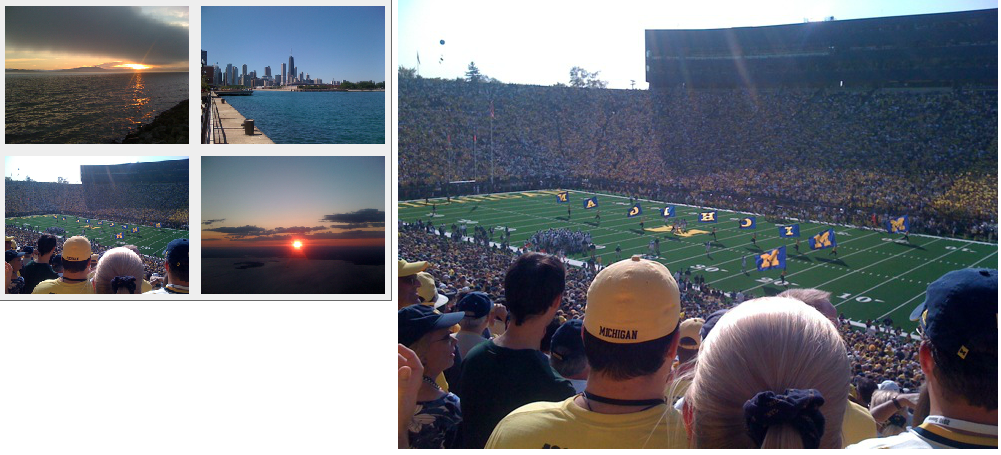 Lab 10 ICP
Create a Lab10ICP
Download Lab10_resources.zip from Blackboard

Create a new folder named “assets” under “src”
Drag the resource files into “assets”
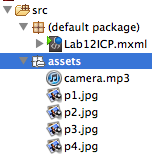 Create the layout
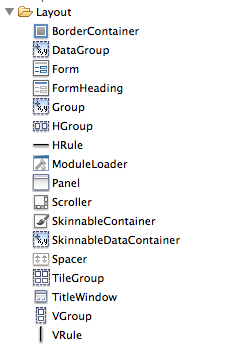 Go to the design view, look at the widgets in the layout folder. What can we use? 

Go back to your UI design. Try to use a combination of layout widgets to construct your UI.
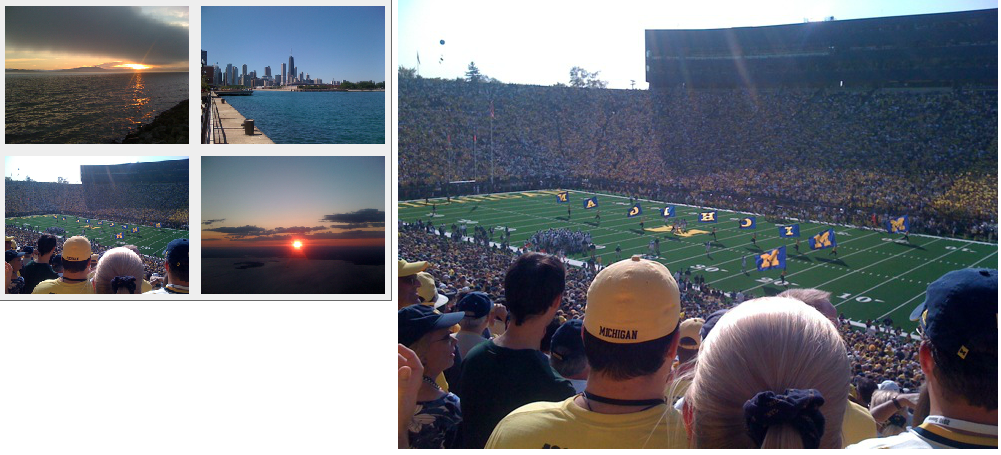 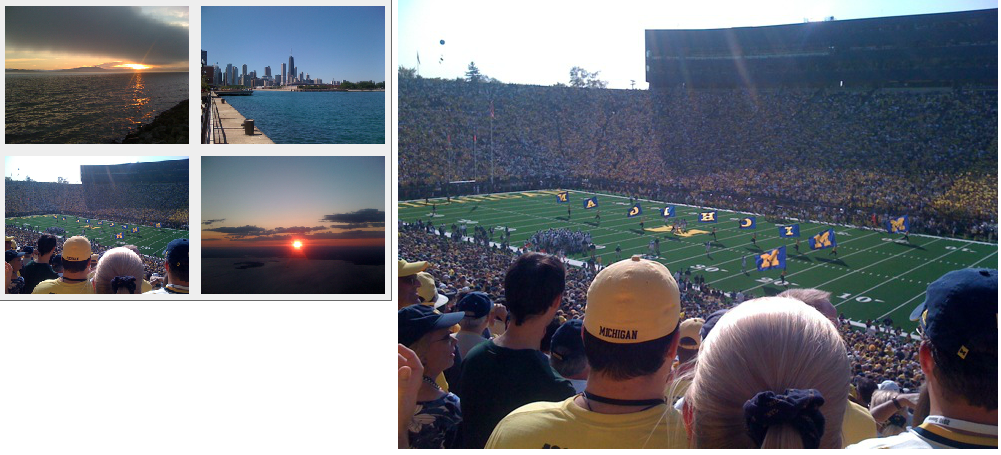 HGroup
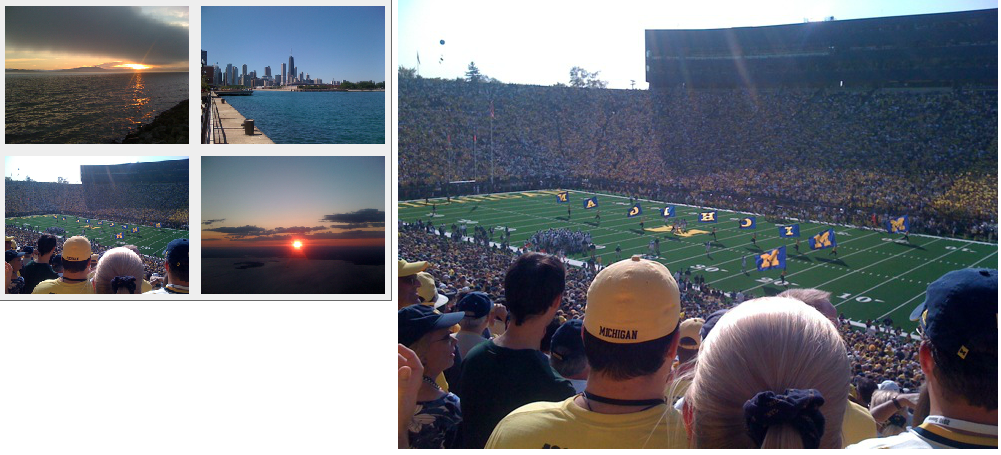 HGroup
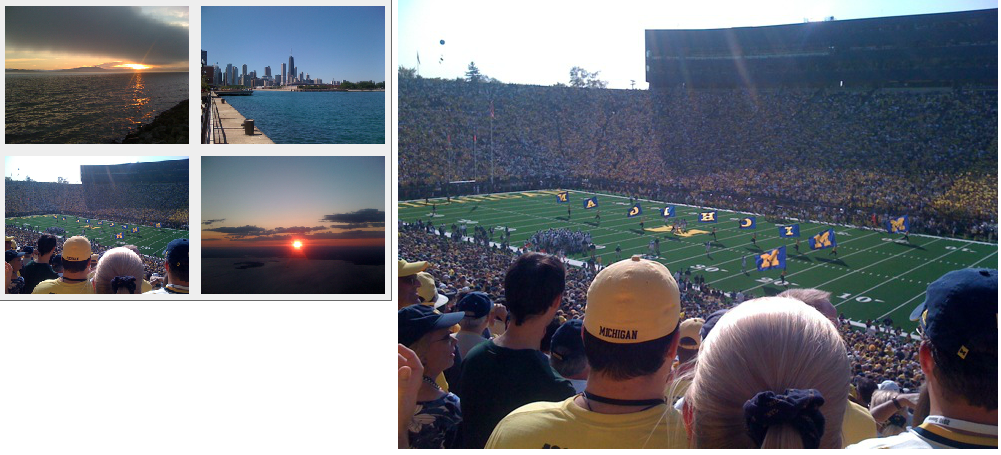 BorderContainer
HGroup
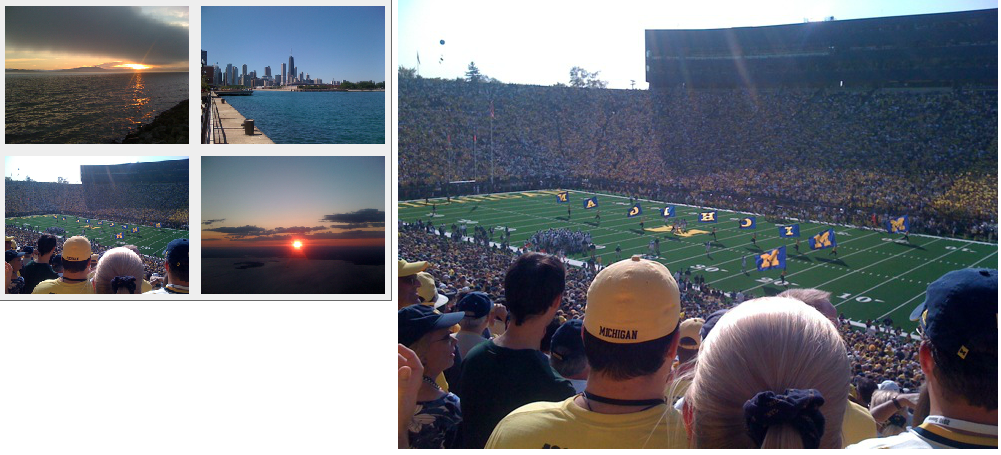 BorderContainer
HGroup
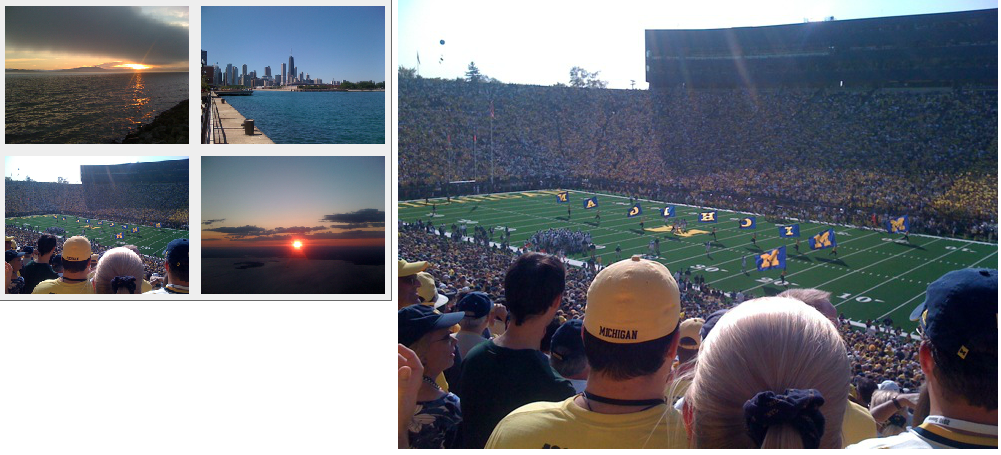 TileGroup
Create the layout
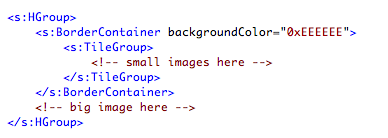 Use images in MXML
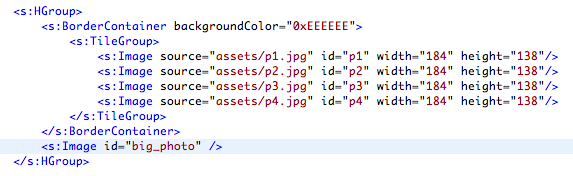 Adding gaps between the images
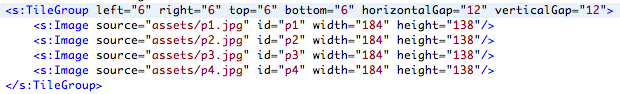 Assign source to big_photo
Big_photo should be the photo that is clicked


Give click event handlers to all small images
Pass the image in as a parameter

In the event handler, set big_photo’s source to be the clicked image’s source
Filters
You can apply filters to a component to modify its visual appearance 

Common filters are DropShadowFilter, GlowFilter, and BlurFilter. 
Other filters are in the spark.filters. Package

Filter can be apply directly to an object, or animated using AnimateFilter effect
Filters
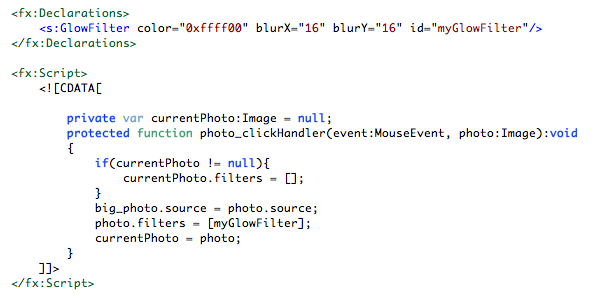 Filters
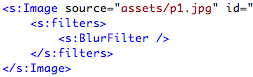 Animate Filters
Using <s:AnimateFilter>
Similar to <s:Animate>

First, declare the animation in fx:Declarations


Then, play the animation
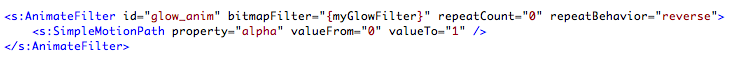 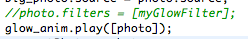 Sound
Declare sound effect in fx:Declaration
Play the sound effect using id.play([this])
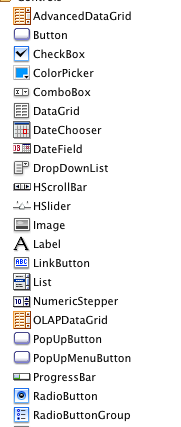 Skinning
Flex has many built-in UI components
Button, slider, check box, text input…
Reusing the components can save developers much time and effort

The behavior of the components is the same across apps, but their appearance can be very different
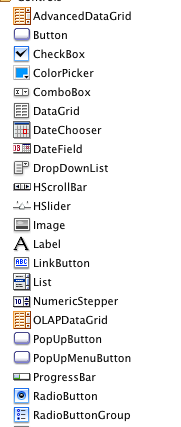 Skinning
The appearance of a component is decided by its default skin file
Behavior is defined in a separate file


We can customize the appearance by having our own skin file!
Skinning
Skin files are in MXML

All default skin files are stored in [your Flash Builder directory] -> sdks -> 4.6.0 -> frameworks -> projects -> spark -> src -> spark -> skins -> spark

We’ll create our customize skin file by modifying the default skin
Flash Builder makes this easier
Lab 11 ICP
Create a new Flex Project “Lab11ICP”

Drag a VSlider in

Make it bigger so we can see the details
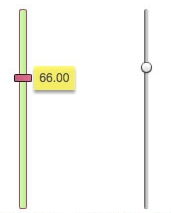 Assign a new skin to the slider
Using the “skinClass” attribute
Choose “Create skin” from the menu
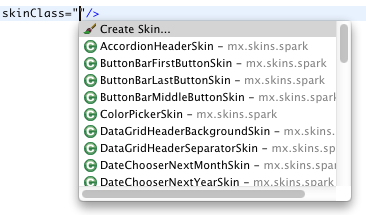 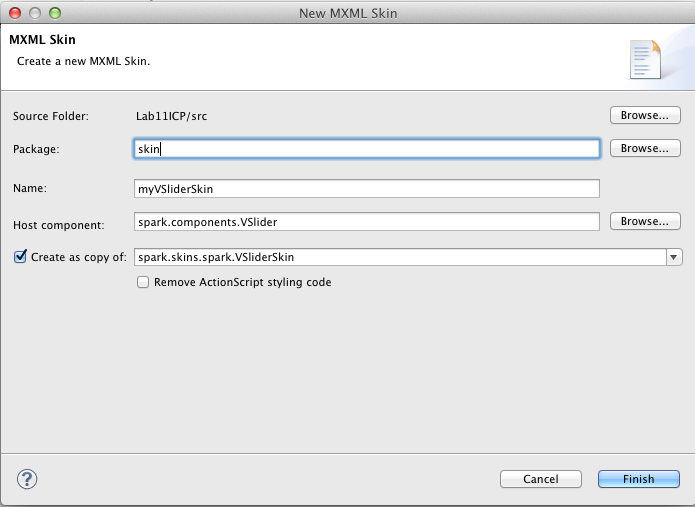 Look at the skin file
Can you tell from the skin file, what does a built-in slider consist of?
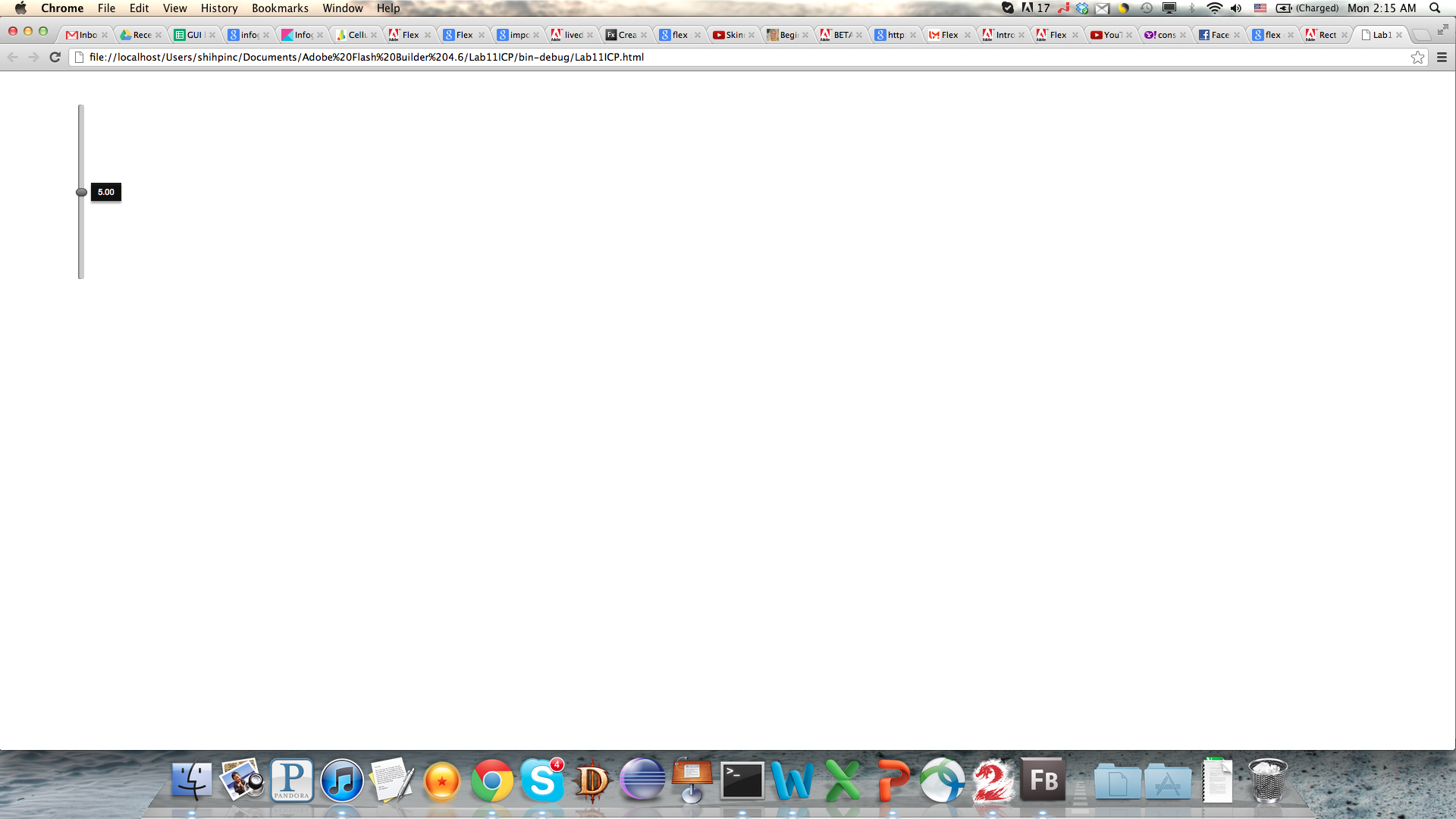 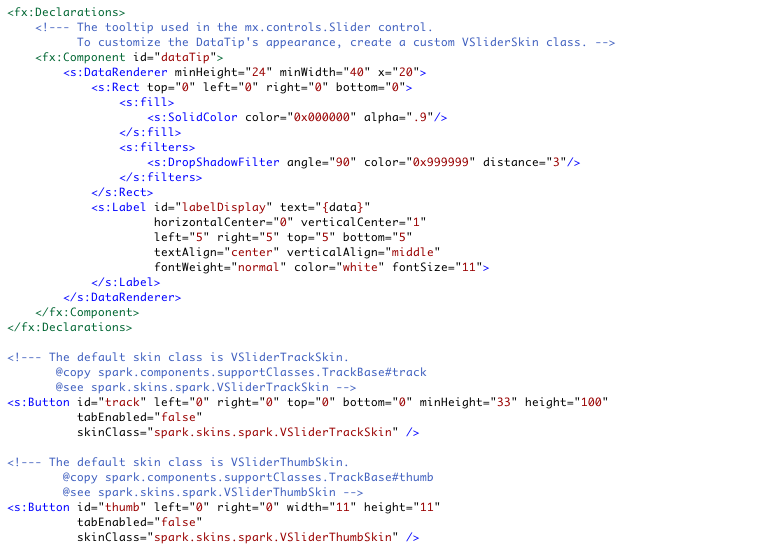 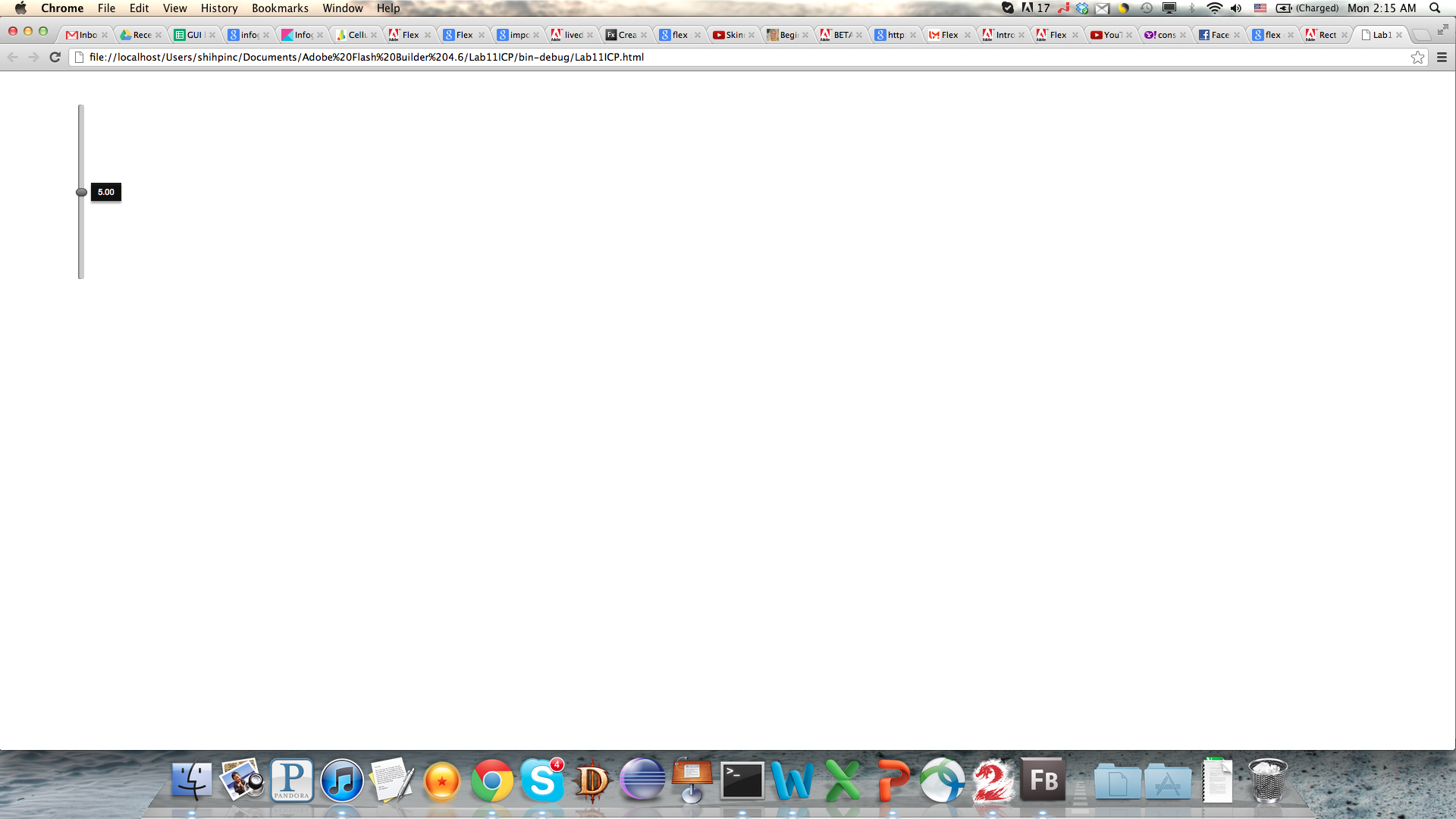 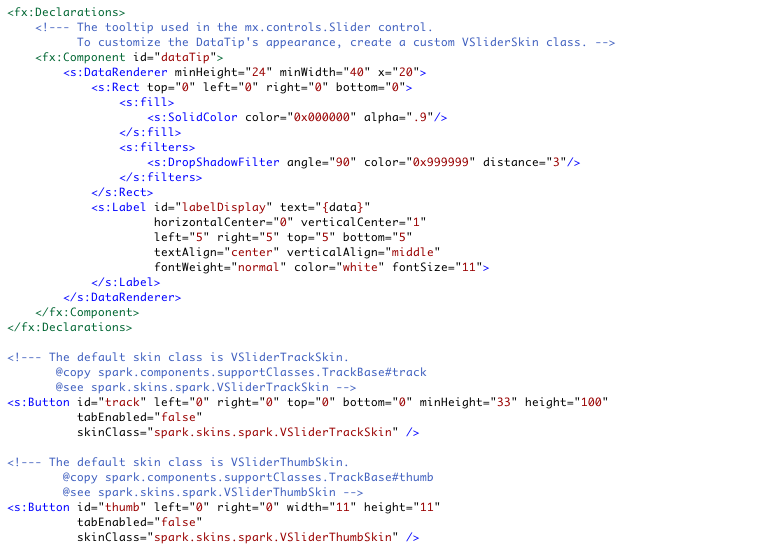 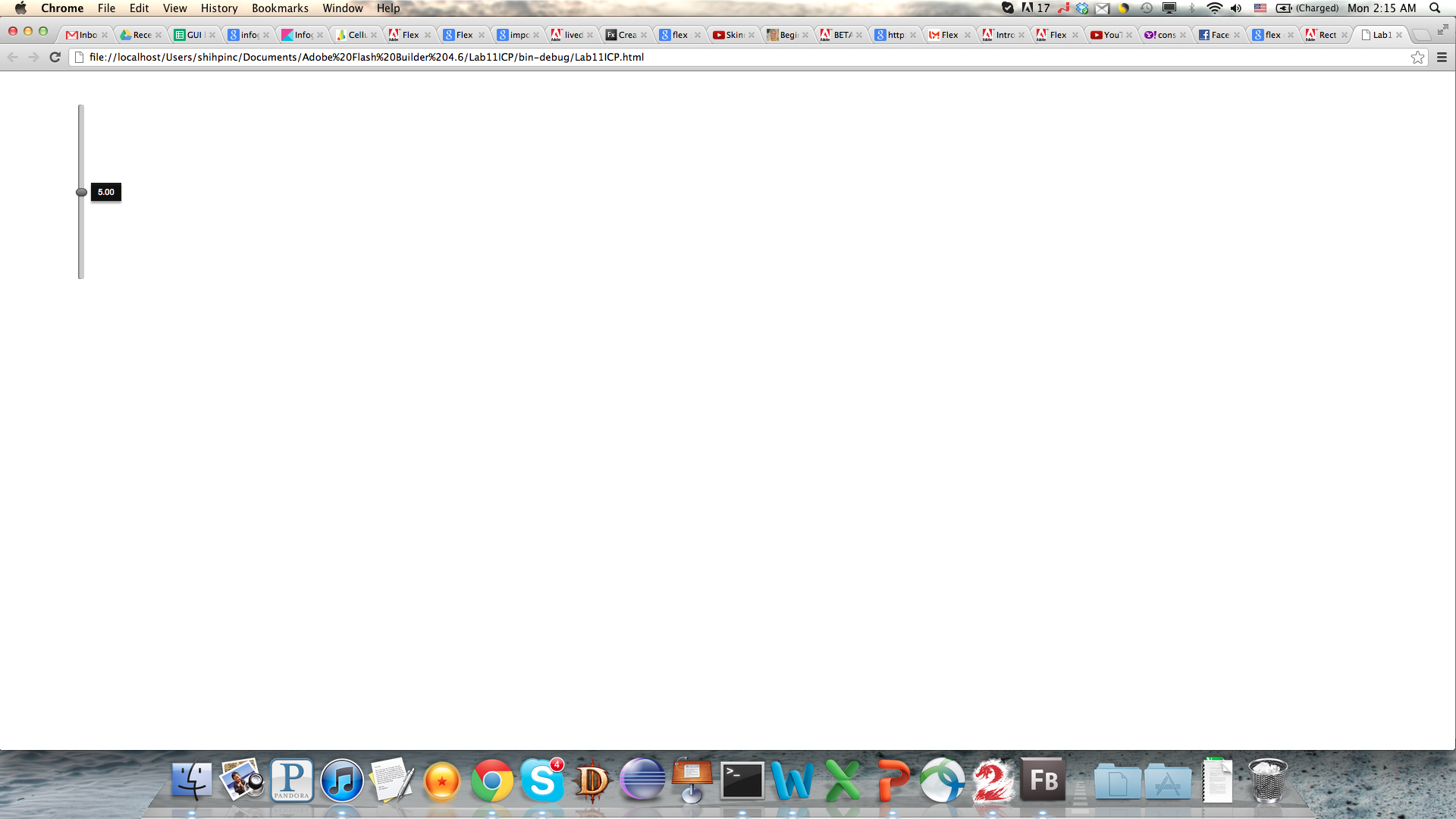 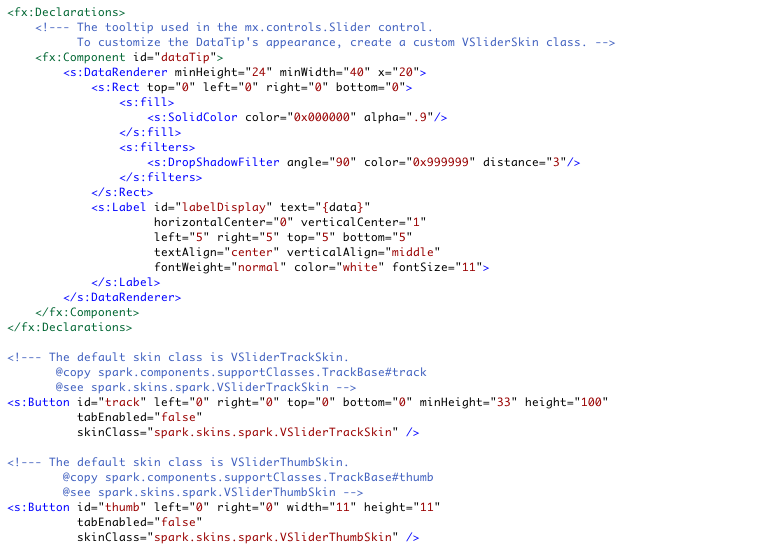 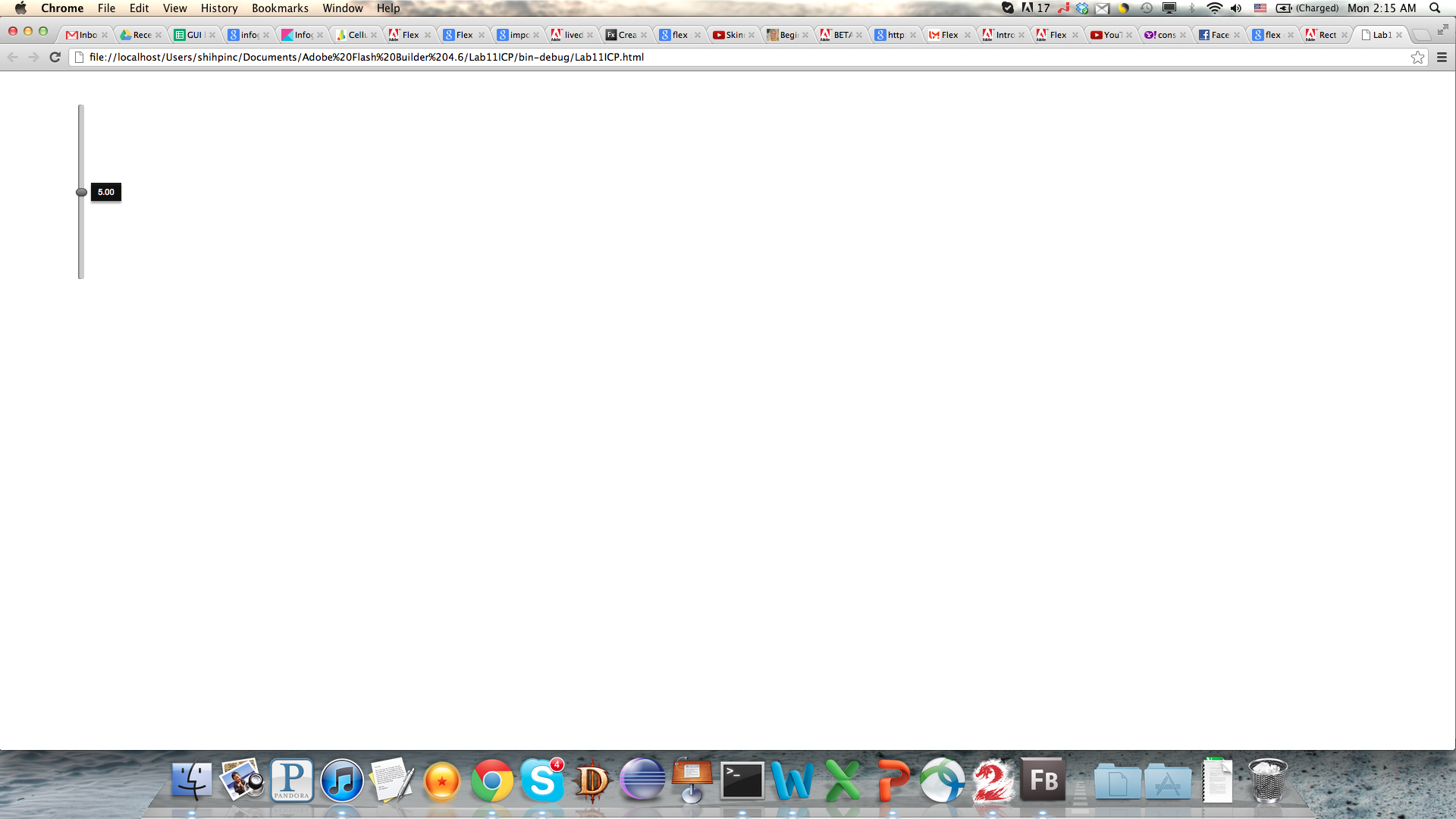 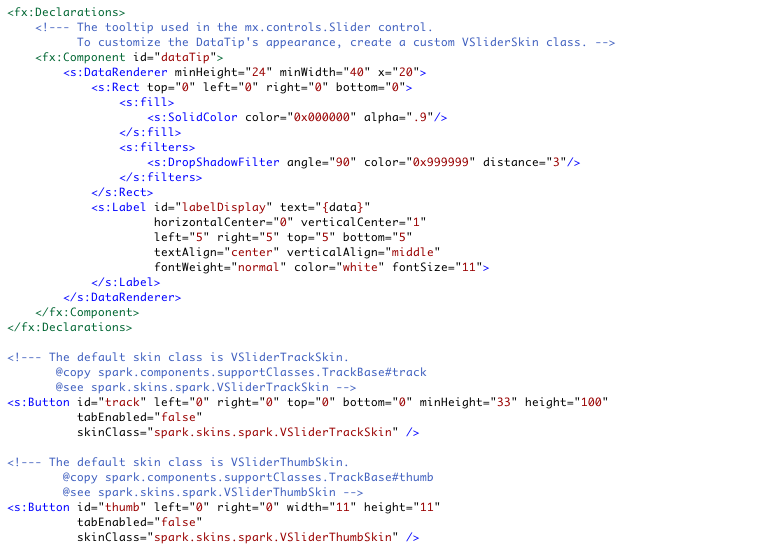 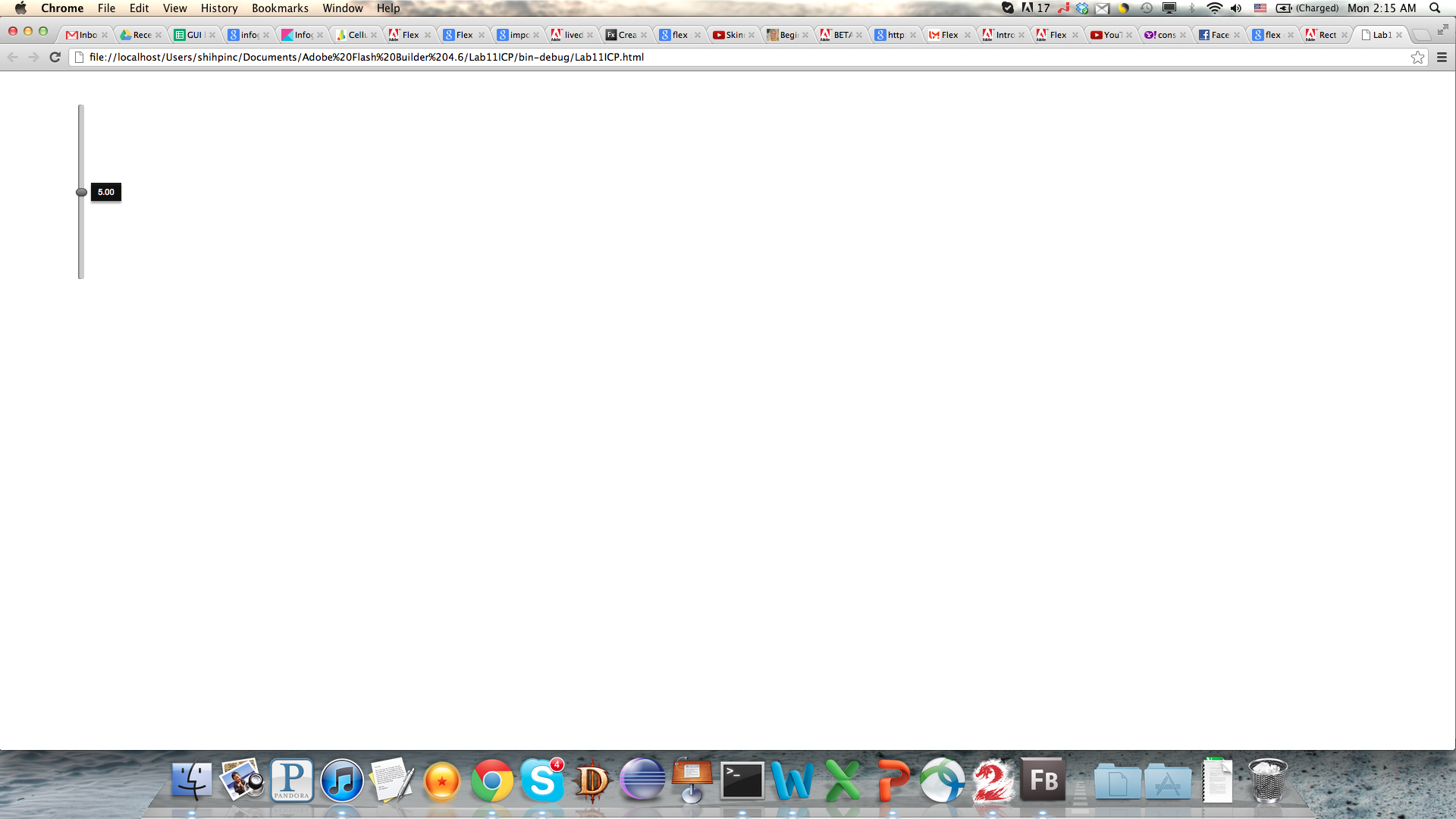 Give dataTip a custom look
Make it color of the rectangle be yellow (0xFFF46B) 

Make the text color be gray (0x555555)



Now let’s take a look at the track
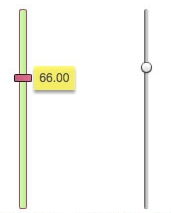 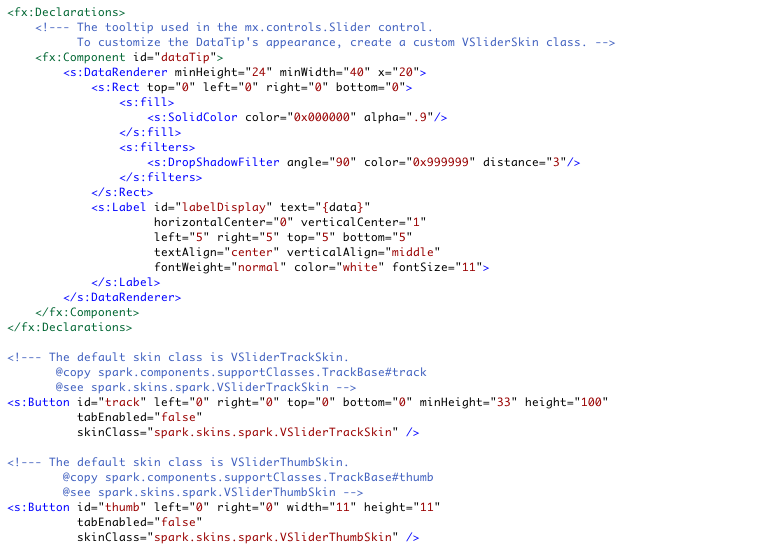 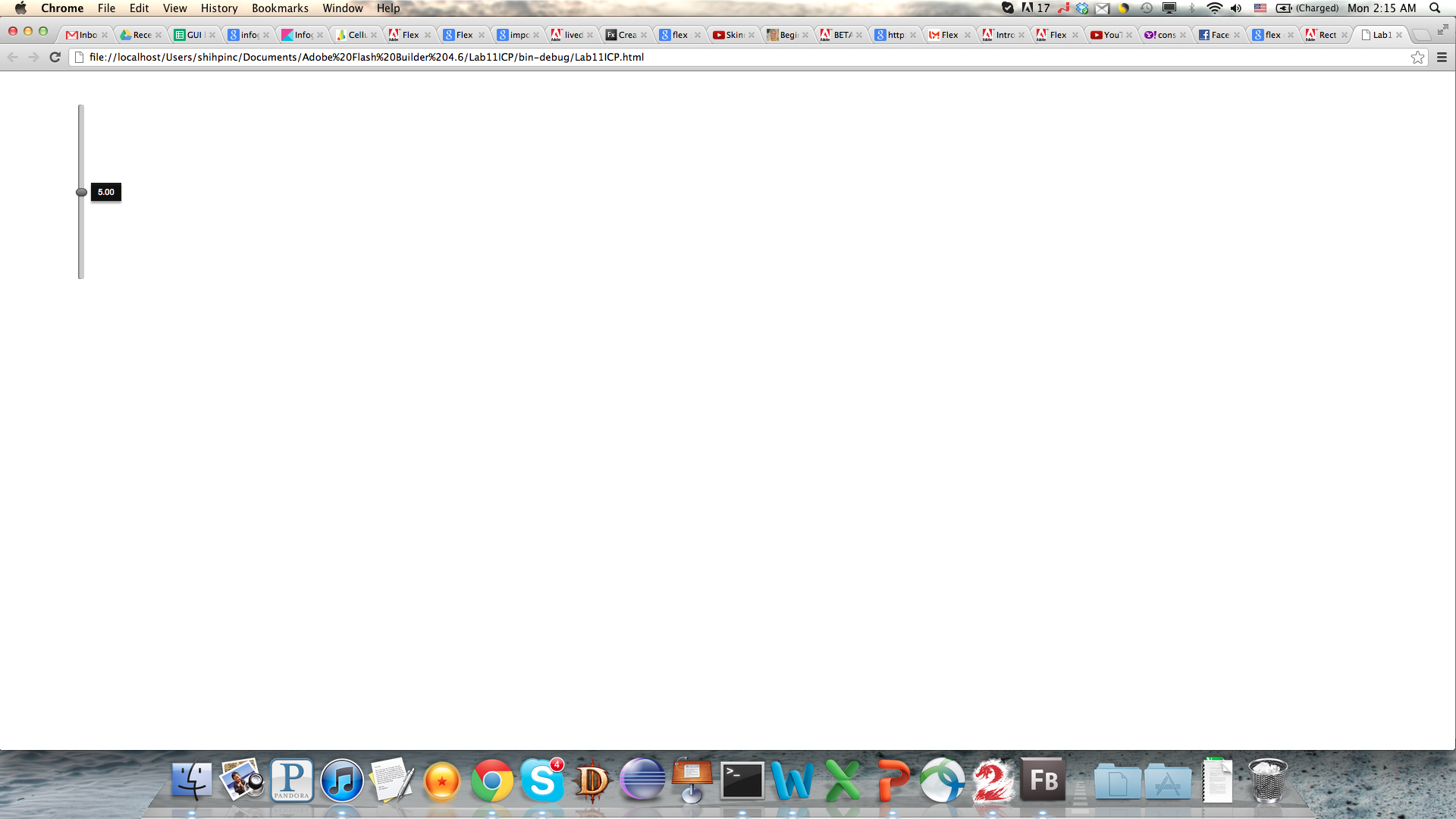 Give track a custom look
Track is actually a button

The appearance of track is defined in another skin file
Create a custom skin file in the same way as before
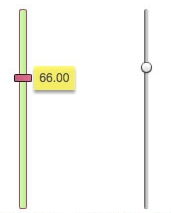 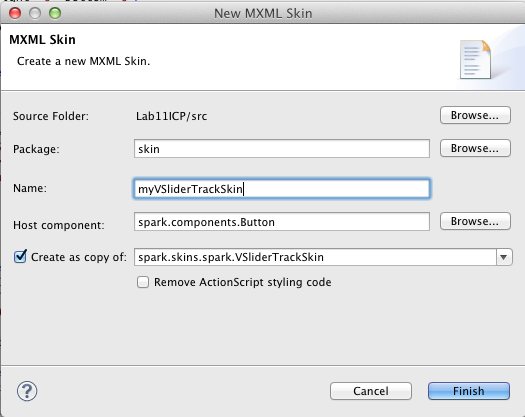 Give track a custom look
Track is consist by multiple rectangles
Try to read the comments to understand what each rectangle does

We’ll create our own look
If we are not sure what certain code does, leaving it there is better than deleting it…
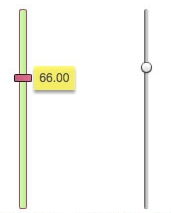 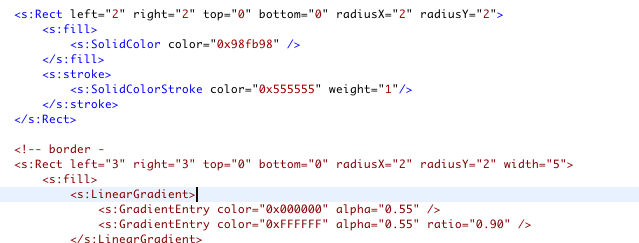 Give thumb a custom look
Create our own skin file as a copy of the default skin file in the same way
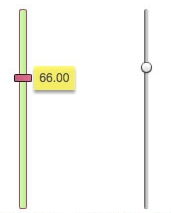 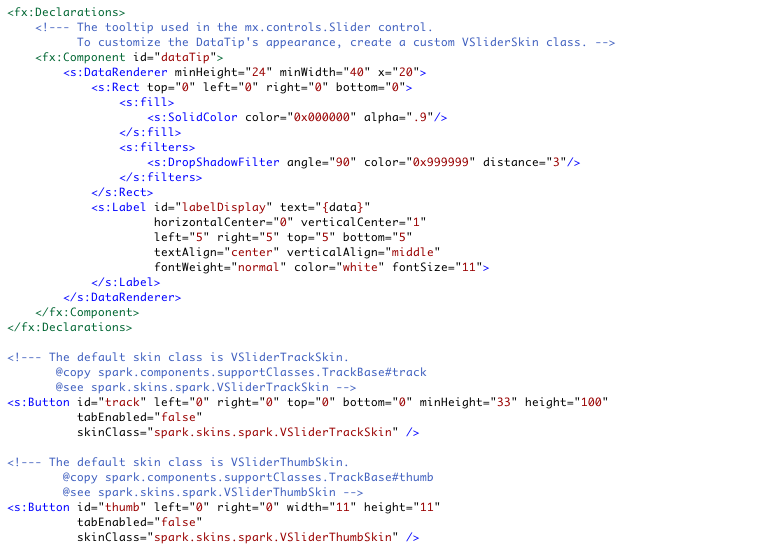 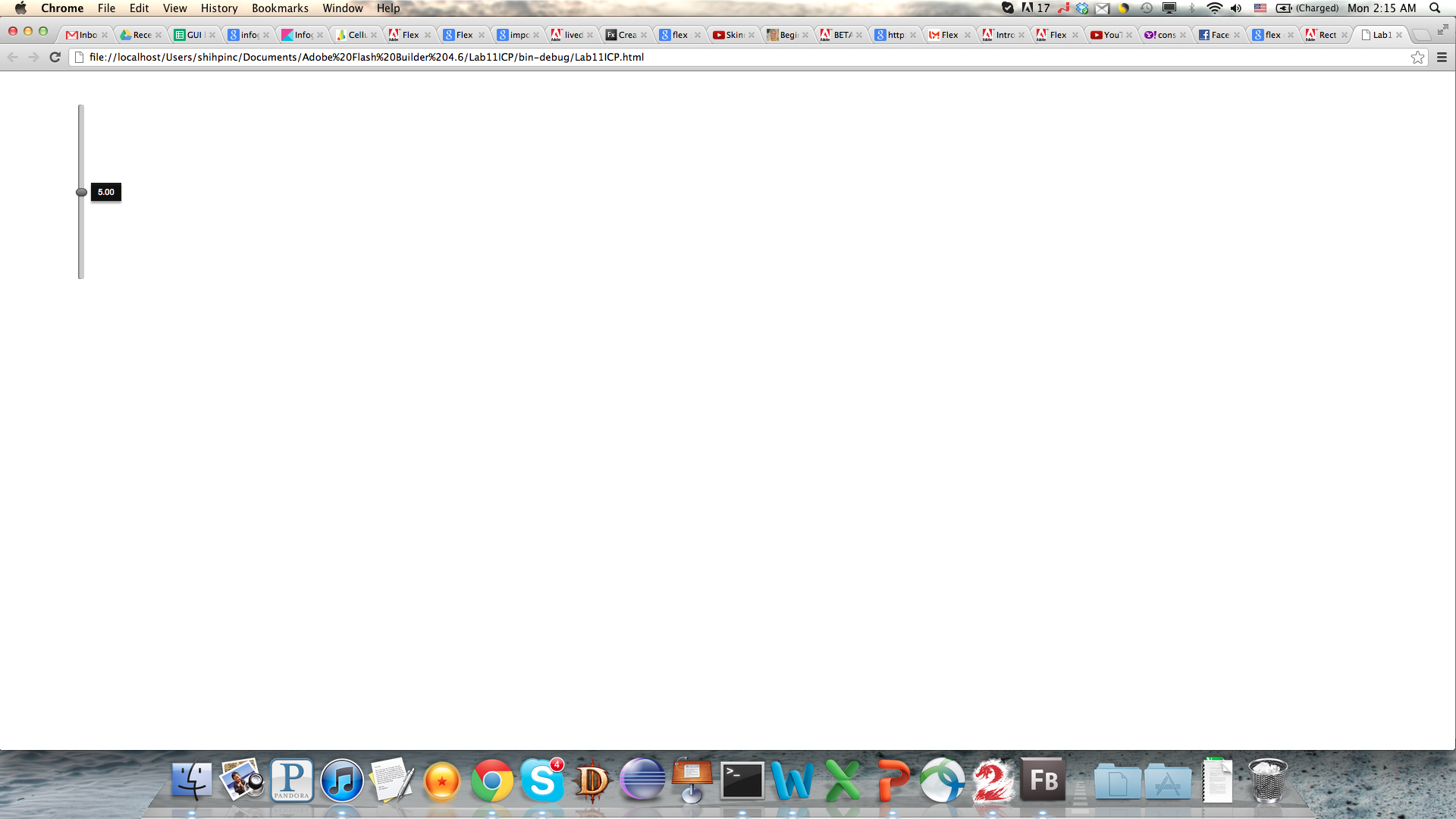 Give thumb a custom look
The appearance of the default thumb changes based on its current state (over, down)
Transition is taken care of in somewhere else.

Again, we’ll create our own look
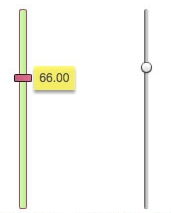 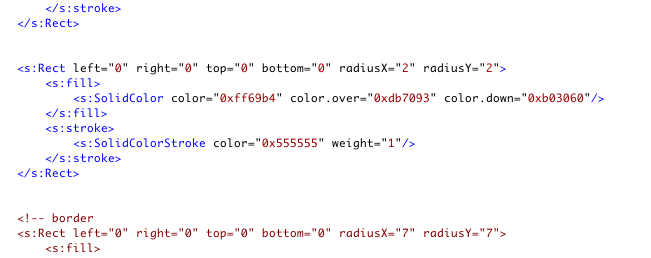 Fill the track background with image
Use <s:BitmapFill source=“@Embed(‘path’)” /> inside <s:fill>
Use the fillMode attribute based on your needs
Take a closer look at the skin file
<s:SparkSkin> is the root element for a skin file
In <fx:Metadata>, hostComponent refers to the Spark component/container you want to skin

Some actionscript styling inside <fx:Script fb:purpose="styling"> tag
You usually don’t need to touch it